Комуникация с база от данни
Entity Framework Core
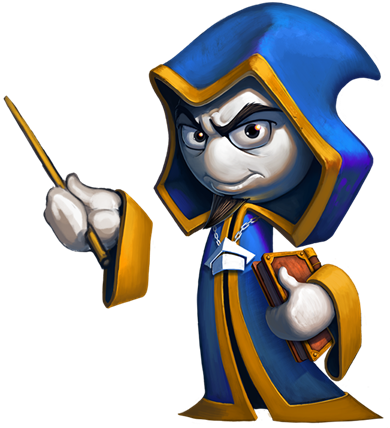 Разработка на софтуер
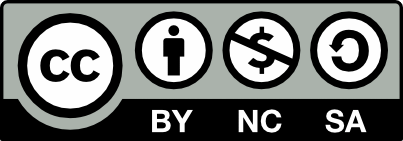 Учителски екип
Обучение за ИТ кариера
https://it-kariera.mon.bg/e-learning/
Съдържание
Преглед на Entity Framework Core
Методът "Database First„
Методът “Code First”
CRUD Операции, използвайкиEntity Framework Core
Работа с LINQ
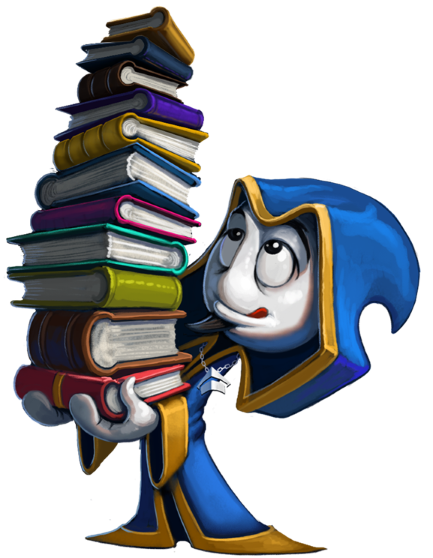 2
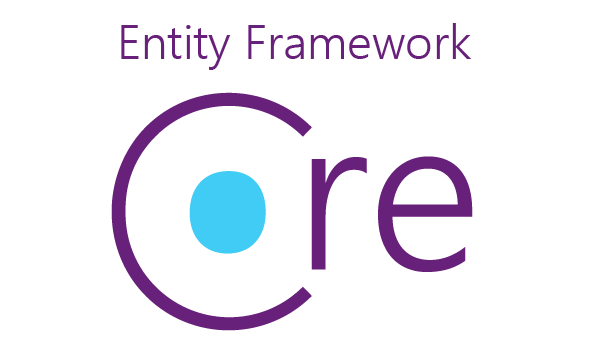 Entity Framework Core
3
Entity Framework Core
Стандартната рамка за ORM за .NET и .NET Core
Предоставя LINQ-базирани заявки за данни и CRUD операции
Автоматично проследяване на промяната на обекти в паметта
Работи с много релационни бази данни (с различни доставчици)
Отворен код с независим цикъл на пускане на версии
Основен Работен Процес
Определете модела на данни (Code First / Scaffold from DB)
Писане и изпълняване на заявки върхуIQueryable
EF генерира и изпълнява SQL заявка в БД
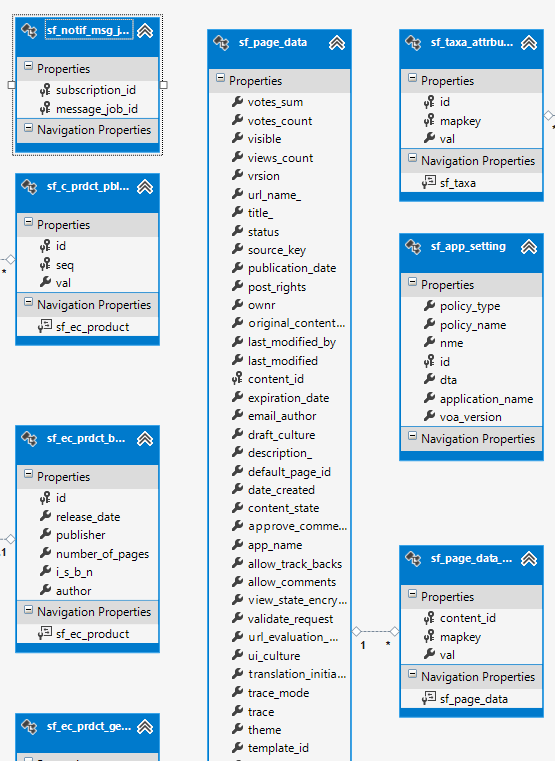 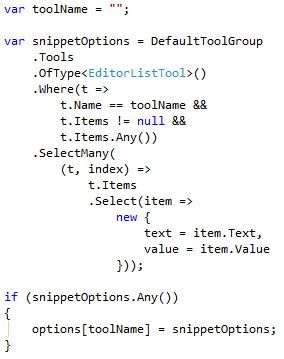 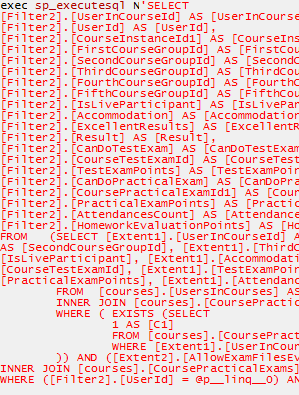 Основен Работен Процес (2)
EF преобразува резултатите от заявката в .NET обекти
Промяна на данните със C# - извиква се "Save Changes()"
EF генерира и изпълнява SQL команда за промяна на БД
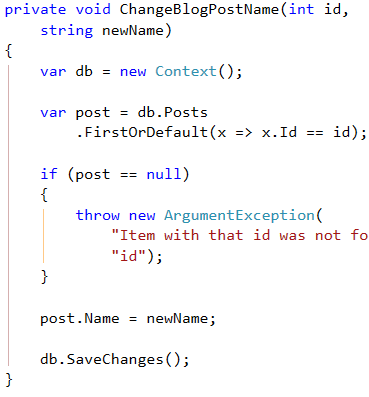 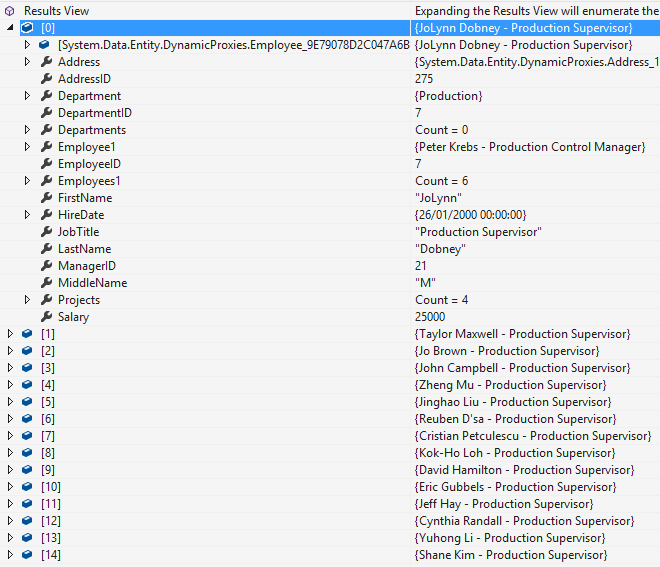 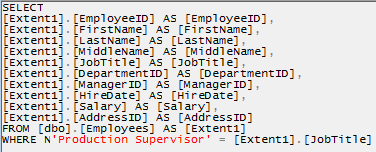 6
Entity Framework Core: Конфигурация
За да добавите поддръжка на EF Core към проект във Visual Studio:
Инсталирайте го от Package Manager Console

EF Core е модулен - различни допълнителни пакети могат да бъдат инсталирани:
Install-Package Microsoft.EntityFrameworkCore
Install-Package Microsoft.EntityFrameworkCore.SqlServer
7
Методът "Database First"
Методът "Database First" моделира класовете с oбекта след като базата данни е създадена:
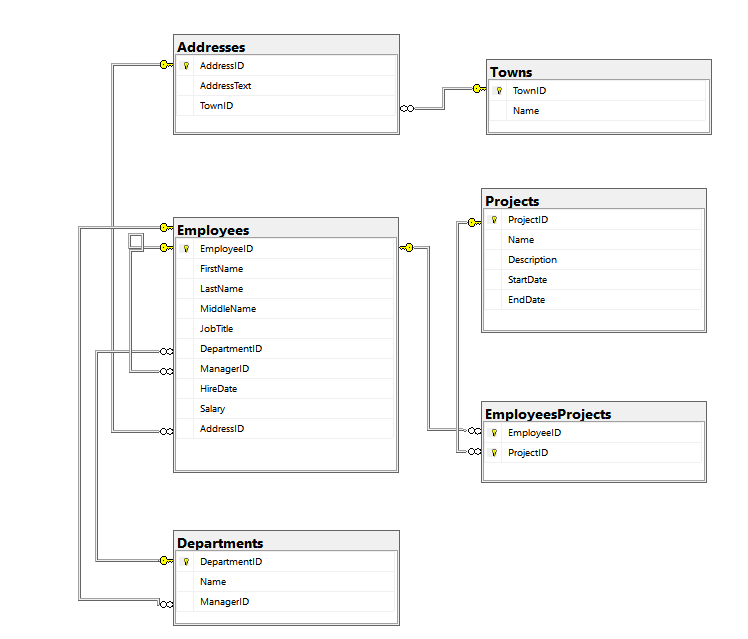 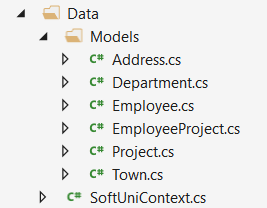 8
Използване на метода "Database First"
Scaffolding DbContext от DB с командата Scaffold-DbContext в конзолата за управление на пакети:



Scaffolding предварително изисква следните пакети:
Scaffold-DbContext 
  -Connection "Server=.;Database=…;Integrated Security=True" 
  -Provider Microsoft.EntityFrameworkCore.SqlServer 
  -OutputDir Data
Install-Package Microsoft.EntityFrameworkCore.Tools
Install-Package Microsoft.EntityFrameworkCore.SqlServer.Design
9
Методът “Code First“
Създава съответните таблици в БД следвайки тяхно описание чрез класове
Как да го използваме?
Създаваме класове описващи таблиците в нашата база, като чрез специален синтаксис оказваме връзките между тях
Създаваме клас, който задължително наследява DbContext – той ще е на шият БД контекст
В него добавяме като DbSet<T> класовете, описващи таблиците ни
Пренаписваме метода OnConfiguring(), за да окажем по какъв начин да се свържем с нашата БД
10
Методът “Code First“
Накрая използвайки Package Manager конзолата добавяме поддръжка на миграции и с команда създаваме нашата база данни
Нужни пакети
Microsoft.EntityFrameworkCore.Tools
Microsoft.EntityFrameworkCore.Design
11
Методът “Code First“
Накрая използвайки Package Manager конзолата добавяме поддръжка на миграции и с команда създаваме нашата база данни
Нужни пакети
Microsoft.EntityFrameworkCore.Tools
Microsoft.EntityFrameworkCore.Design
12
Методът “Code First“
Да започнем със създаването на нашите ентитита
EF е достатъчно умен, за да създаде първичен или вторичен ключ, забелязвайки имената на нашите свойства, завършващи на ID, Id
OrderID, ще е референция към първичния ключ на поръчката, за която сме добавили връзка
public class OrderDetail
{
    public int OrderDetailID { get; set; }
    public int OrderID { get; set; }
    public int ProductID { get; set; }
    public int Quantity { get; set; }
    public Order Order { get; set; }
}
EF разбира този синтаксис и ще създаде връзка между двете ни таблици
13
Методът “Code First“
Съответно една поръчка ще има много на брой детайли за себе си
Типа на връзката е един-към-много
EF разбира, че една поръчка има много детайли и ще създаде връзка един-към-много
public class Order
{
    public int OrderID { get; set; }
    public int CustomerID { get; set; }
    public int EmployeeID { get; set; }
    public DateTime OrderDate { get; set; }
    public List<OrderDetail> OrderDetails { get; set; }
}
14
Методът “Code First“
Накрая добавяме класовете като DbSet<T> в нашият контекст
Описваме по какъв начин да стане връзката с БД
public class MyContext : DbContext
{
    public DbSet<OrderDetail> OrderDetails { get; set; }
    public DbSet<Order> Orders { get; set; }

    protected override void OnConfiguring(DbContextOptionsBuilder optionsBuilder)
    {
        optionsBuilder.UseSqlServer(@"Data Source=(localdb)\ProjectsV13;Initial Catalog=StoreDB;");
    }
}
15
Методът “Code First“
Добавяне на първата миграция
Създаване на БД по описаните таблици
Използвайки Package Manager Console:
$ Add-Migration Initial
$Update-Database
Вече съществува съответната БД, описана чрез нашите класове
16
Методът “Code First“
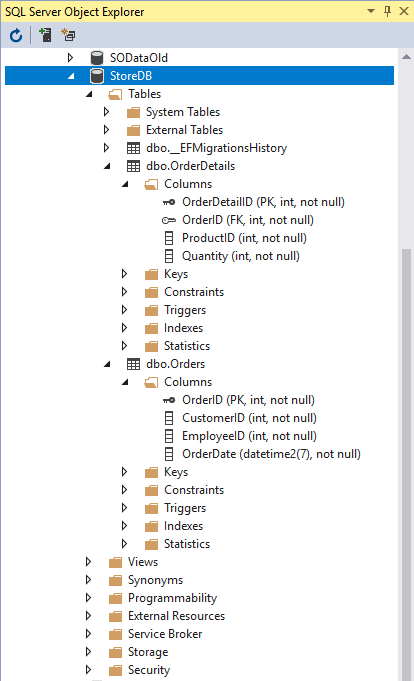 17
Методът “Code First“
Fluent API – начин да се конфигурират по-сложни връзки в нашата БД, както и да се наложат ограничения за колоните
Пренаписва се методът OnModelCreating(ModelBuilder modelBuilder) в нашият клас, служещ ни за контекст+
Чрез него може да се конфигурират връзки като 0-към-много, много-към-много и тн.
18
Методът “Code First“
Операциите за добавяне, изтриване, промяна и извличане се извършват по същия начин, както при Database First метода
protected override void OnModelCreating(ModelBuilder modelBuilder)
{
modelBuilder.Entity<BookCategory>()
	.HasKey(bc => new { bc.BookId, bc.CategoryId }); 
modelBuilder.Entity<BookCategory>()
	.HasOne(bc => bc.Book)
	.WithMany(b => b.BookCategories)
	.HasForeignKey(bc => bc.BookId); 
modelBuilder.Entity<BookCategory>()
	.HasOne(bc => bc.Category)
	.WithMany(c => c.BookCategories)
	.HasForeignKey(bc => bc.CategoryId);
}
Описването на връзките става по лесен начин чрез методи със себеописващи се наименования на английски
19
EF Компоненти
Класът DbContext:
Съдържа връзката към базата данни и преобразуваните класове
Осигурява достъп до данни, базиран на LINQ
Осигурява проследяване на идентичността, проследяване на промените и API за CRUD операции
Entity classes
Всяка таблица от база данни се свежда до C# клас
20
EF Компоненти (2)
Aсоциации (връзки между таблиците)
Асоциацията е базирана на първичен ключ / чужд ключ между два класа
Позволява навигация от един обект към друг
Concurrency контрол
Entity Framework използва optimistic concurrency контрол 
Няма заключване по подразбиране
Автоматично открива concurrency конфликти
var courses = student.Courses.Where(…);
21
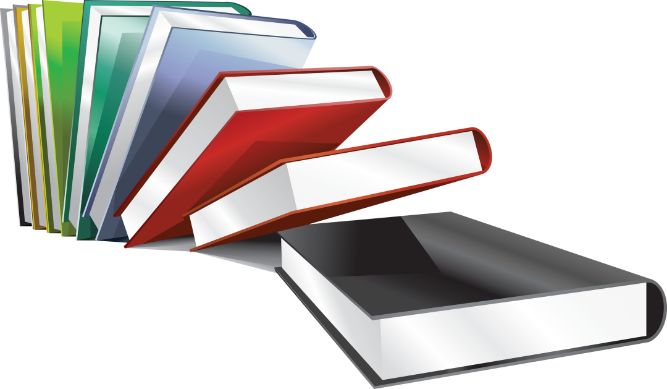 Четене на Данни
Заявки към БД с помощта на EF Core
Класът DbContext
DbContext предоставя:
CRUD Операции
Начин за достъпване на записите
Метод за добавяне на нови записи (методът Add())
Възможност за манипулиране на данни от база данни чрез промяна на обекти
Изпълнение на LINQ заявки като SQL заявки
Управление на база данни създаване/изтриване/миграция
23
Изпозлване на Класът DbContext
Първо създайте инстанция на класа DbContext:

В конструктора може да бъде подаден низ за свързване към БД
Свойствата на класа DbContext:
Database – EnsureCreated/Deleted методи, DB връзка
ChangeTracker – Съдържа информация за вградения тракера за промени
Всички таблици са изредени като свойства в следния формат :
DbSet<Employee> Employees { get; set; }
var context = new SoftUniDbContext();
24
Четене на Данни с LINQ Заявки
Изпъленние на LINQ заявка:



Employees е свойство към класа DbContext:
using (var context = new SoftUniEntities())
{
  var employees = context.Employees
    .Where(e => e.JobTitle == "Design Engineer")
    .ToArray();
}
EF превежда това до SQL заявка
public partial class SoftUniEntities : DbContext
{
  public DbSet<Employee> Employees { get; set; }
  public DbSet<Project> Projects { get; set; }
  public DbSet<Department> Departments { get; set; }
}
25
Четене на Данни с LINQ Заявки (2)
Може да се използват и extension методи в заявката



Намиране на запис по ID
using (var context = new SoftUniEntities())
  var employees = context.Employees
      .Where(c => c.JobTitle == "Design Engineering")
      .Select(c => c.FirstName)
      .ToList();
using (var context = new SoftUniEntities())
{
  var project = context.Projects.Find(2);
  Console.WriteLine(project.Name);
}
26
Прости Операции с LINQ
Where()
Търси по дадено условие
First/Last() / FirstOrDefault/LastOrDefault()
Получава първия / последния елемент, който съответства на условието
Хвърля InvalidOperationException грешка без OrDefault
Select() 
Преобразува колекция до друг тип
OrderBy() / ThenBy() / OrderByDescending()
Сортира колекция по дадено условие
27
Прости Операции с LINQ (2)
Any()
Проверява дали някой елемент съответства на условие
All()
Проверява дали всички елементи съответстват на условие
Distinct()
Връща само уникалните елементи от колекция
Skip() / Take()
Пропуска / взима X на брой елементи
28
Проследяване на SQL Заявките
Заявки, изпратени до SQL Server, могат да бъдат наблюдавани с SQL Server Profiler
Включено е в SQL Server Management Studio:



Заявките също могат да бъдат наблюдавани с Express Profiler
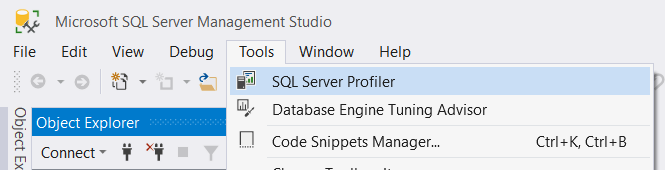 https://expressprofiler.codeplex.com/
29
CRUD
CRUD Операции с EF Core
Създаване на Нови Данни
За да създадете нов ред в БД, използвайте метода Add(...) на съответния DbSet:
Създаване на нво Project обект
var project = new Project()
{
  Name = "Judge System", 
  StartDate = new DateTime(2015, 4, 15),
};

context.Projects.Add(project);
context.SaveChanges();
Добавяне на обекта към DbSet-a
Изпълянва SQL заявка
31
Каскадни Добавяния
Можем да добавяме и каскадно:




Проектът ще бъде добавен, когато служителя бъде добавен в базата данни
Employee employee = new Employee();
employee.FirstName = "Petya";
employee.LastName = "Grozdarska";
employee.Projects.Add(new Project { Name = "SoftUni Conf"} ); 
softUniEntities.Employees.Add(employee);
softUniEntities.SaveChanges();
32
Промяна на Съществуващи Данни
DbContext позволява промяна на свойствата на обект и запазване на промяната в базата данни
Просто заредете записа, променете го и извикайте SaveChanges()
DbContext автоматично проследява всички промени
Employees employee =
  softUniEntities.Employees.First();
employees.FirstName = "Alex";
context.SaveChanges();
33
Изтриване на Съществуващи Данни
Изтриването се извършва чрез Remove() върху зададена колекция
Маркира обекта за изтриване при следващото записване
Employees employee =
  softUniEntities.Employees.First();
softUniEntities.Employees.Remove(employee);
softUniEntities.SaveChanges();
Изпълнете командата за изтриване в SQL
34
Следене на промените
Следене на промените
Методът SaveChanges()
Минава през вътрешна колекция на DbContext класа
В зависимост от състоянието (Unchanged, Modified, Added, Deleted) генерира чрез type reflection заявка към БД
Как се пази състоянието?
В списък от сложни обекти, които по същество пазят две важни свойства – референция към следените обекти, в която се пази даден обект и състоянието му (обектите са от тип DbEntityEntry)
Запазената референция е към следения обект
36
Следене на промените
При инициализация на обект (нека за пример вземем User) в Stack паметта се запазва референция сочеща към паметта (Heap), в която този обект се съхранява
При направени промени в тази памет съответния на инстанцията DbEntityEntry обект променя съхраняваното състояние
37
Следене на промените
User u = context.Users.Find(1);
Към момента нашият потребител u се пази във вътрешния списък на контекста със състояние Unchanged
u.Username = “New_Username"
След като сме променили свойства на обекта и в паметта (Heap-a) се отразят нашите промени, те ще се отразят и в списъка на контекста
Нашият потребител вече се пази със състояние Modified
38
Следене на промените
context.Users.Remove(u);
Ако премахнем потребителя от контекста, той не се изтрива от базата – състоянието му се променя на Deleted
User newUser = new User();
context.Users.Add(newUser);
Подобно, ако добавим нов потребител в контекста, той не се добавя в базата от данни, а само започва да се следи (състоянието му е Added)
39
Следене на промените
context.SaveChanges();
Методът SaveChanges() обхожда вътрешния списък с DbEntityEntry елементи и за всеки следен обект изпълнява съответната заявка в зависимост от състоянието на записа
40
Комуникация с база от данни
https://it-kariera.mon.bg/e-learning/
Лиценз
Настоящият курс (слайдове, примери, видео, задачи и др.) се разпространяват под свободен лиценз "Creative Commons Attribution-NonCommercial-ShareAlike 4.0 International"




Благодарности: настоящият материал може да съдържа части от следните източници
Книга "Принципи на програмирането със C#" от Светлин Наков и колектив с лиценз CC-BY-SA
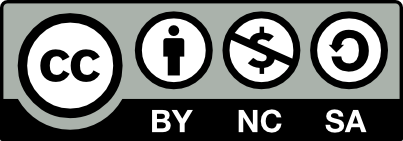 42